Winchester Art History Group
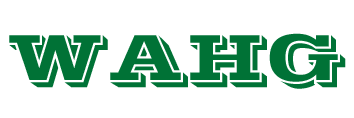 Annual General Meeting 
8 May 2024
[Speaker Notes: Welcome to the 15th AGM of WAHG]
Agenda
Apologies for absence
Approval of Minutes for 3 May 2023 AGM 
Treasurer’s Report
Chair’s Report
Membership Numbers
Proposal to increase Membership Fee
Committee & Programme Planning Group Membership
Any Other Business
WAHG AGM 8 May 2024
2
[Speaker Notes: Apologies received from ?? members
Anyone with a problem concerning the 2023 minutes?]
Financial Report - Year Ending 31 Dec 2023
WAHG AGM 8 May 2024
3
Financial Report - Year Ending 31 Dec 2023
WAHG AGM 8 May 2024
4
Financial Report - Year Ending 31 Dec 2023
WAHG AGM 8 May 2024
5
[Speaker Notes: Admin Costs
Programme printing
Mailing
Refreshments – AGM and Xmas
Insurance
System – Website and Bookwhen]
Fee Increases – Case for Action
Seminar Fee: Increase from £10 to £15

Large deficit in 2023. Currently significant losses on each seminar
Considerable increases in costs during high inflation period
Increases in venue hire, technician costs, speaker fees and publishing
Catering costs particularly increased now ARC requires use of            in-house caterers
Increased fee commences September 2024 with autumn programme
WAHG AGM 8 May 2024
6
Fee Increases – Case for Action
Membership Fee: Proposed increase from £20 to £30

2023 membership fee income currently in balance with admin/other costs
Costs include IT systems, programme publishing, insurance, AGM/Xmas party
All these costs continue to increase in 2024 with inflation still relatively high
The proposed increase will not take place until July 2025
Membership fees unchanged for 9 years, and seminar fees even longer
Increased revenues from both membership and seminar fees needed now to address significant deficit being experienced
WAHG AGM 8 May 2024
7
Chair’s Report
Review of 2023 Jan - Jun Programme
Review of 2023 Sep - Dec Programme
Seminar Cancellations
Changing Financial Situation
WAHG AGM 8 May 2024
8
2023 Programme:  Jan - Jun
All seminars were presented at the The ARC
The theme of the programme was The Art of Portraiture:

Fayum Mummy Portraits – Delia Pemberton
Portraits in Rembrandt’s Time – Hendrika Foster
Theatrical Portraiture – Robin Simon
Ravenna Mosaics – Hendrika Foster
Ruth Borchard – Philip Vann  CANCELLED
Idealized Reality – Antonia Whitley
Understanding the Work of J A D Ingres – Kathy McLauchlan
Aspects of Portrait Photography since 1950 – Barry Venning
WAHG AGM 8 May 2024
9
[Speaker Notes: The talk on Ravenna Mosaics in March was due to be given by Jane Angelini but Jane was taken ill and  we were lucky enough to get Hendricka Foster to deliver a talk on the subject at short notice.
We were less fortunate with the talk on Ruth Borchard due to be given by Philip Vann.  Philip was taken ill and we were unable to find a substitute speaker at such short notice.  The event was cancelled.]
2023 Programme:  Jan - Jun
We organised one overseas trip to Copenhagen in May.
The trip was very successful and enjoyed by those attending but there was a risk that it would not take place as a result of the low level of interest
The earlier relatively enthusiastic response to trips and visits to local and distant art venues has waned in the post-Covid world. 

.
WAHG AGM 8 May 2024
10
2023 Programme   Sep - Dec
All seminars were presented at The ARC 
Theme: Muses

The Muses – Their Demise and Resurrection – Ruth Millington:  CANCELLED
Camille Claudel and Rodin – Emma Stirrup
Suzanne Valadon– Catherine Hewitt
Celia Paul – Rosemary Waugh
Women Abstract Painters – Barry Venning
Lee Miller – Antony Penrose
WAHG AGM 8 May 2024
11
[Speaker Notes: The start of this session on the theme of Muses was marred by the withdrawal of the speaker, Ruth Millington, at very short notice.  It was not possible to find a substitute speaker and the talk was cancelled.
Fortunately the speaker at our second seminar, Emma Stirrup, offered to start her lecture with a short introduction to Muses, which should have been covered by the cancelled talk.  That was very helpful and we are very grateful for her help.
The rest of the term went well and finished with Antony Penrose talking about his mother, Lee Miller.  Judging from his presentation I suspect we’ve never had a speaker who met and knew so many world famous artists throughout his life – all friends of his mother.]
Seminar Cancellations
We experienced the unprecedented late cancellation by speakers on three occasions 
In one case Hendrika Foster stepped in and delivered a talk on the advertised topic (Ravenna Mosaics) 
The other two instances resulted in the complete cancellation of the session and a refund to all who had booked.
Following this experience the committee and Programme Planning Group have defined a process for back-filling a scheduled event with the cooperation of a group of speakers who have agreed to help.
WAHG AGM 8 May 2024
12
[Speaker Notes: I don’t know how many seminar cancellations we’ve had since the start of the group.  Prior to this year it can’t be more than two or three.  But then in 2023, in bus-like fashion, three come along.
Cancellations are a nuisance.  Members can’t experience talks they were expecting; refunds have to be processed – a tedious procedure; and expenses are incurred e.g. venue costs. 
This experience caused us –primarily the PPG – to define an emergency process to attempt to mitigate the consequences of any future such situations.  
We have contacted a number of speakers, from our long list of previous speakers,  who are prepared to stand in at relatively short notice if, for some reason, the planned speaker becomes unavailable.  This might not always work but we’ll give it a try.]
Membership Numbers
Start of 2023
116 members
48 on waiting list
As a result of the renewal process 13 members resigned and were replaced from the waiting list
July 2023
116 members
25 on waiting list
WAHG AGM 8 May 2024
13
[Speaker Notes: We are maintaining the total membership number around this level.]
Proposal to increase Membership Fee
It is proposed that:
The Annual Membership Fee for the Winchester Art History Group will increase to £30.00 commencing with the membership year 1 July 2025 – 30 June 2026 and continuing in subsequent years. 
Do you support this proposal?
Please do not vote in person if you have already voted online.
WAHG AGM 8 May 2024
14
Committee Membership
Christine Clarke-Smith has completed nine years of committee membership and is retiring.  After her initial six-year membership Christine volunteered to continue in the absence of candidates.
Rodger Hake has completed six years of membership and is retiring.
Anne Oestmann has volunteered to join the committee: proposer - Richard Sutton, seconder – Margaret Munroe 
There are no other candidates so Anne Oestmann is appointed to the Management Committee.
WAHG AGM 8 May 2024
15
[Speaker Notes: Christine has been a committee member for nine years.  After six years, for normal maximum time on the committee, we were in the throes of coping with Covid and its consequences.  We were not able to recruit new committee members and Christine volunteered to continue.  She was initially Events Secy and later Member Liaison Officer
Christine has always been a willing volunteer when help is required.  She is widely known across the membership as someone who will offer advice and help.  She has also taken on some major tasks such as the organisation of the trips to Copenhagen (2023) and Belgium this year.
Thanks and presentation.
RBH has done six years; this means a new Chair; the committee has decided to have a rotating chairmanship – I can’t tell you details of how it will be implemented but I can tell you that the person who will succeed me is Felicity Pennycook.  I will hand over to Felicity shortly to close this meeting.
I am pleased to announce that we have a new committee member.  Anne Oestmann was proposed by Richard Sutton and seconded by Margaret Munro.
Anne has considerable experience of committee operation and will be a great asset to our committee.
Anne stand up.]
Active Volunteers during 2023
June Brooks - Website
Catherine Campbell – PPG
Christine Clarke-Smith – MC
Rodger Hake – MC
John Harding – PPG
Sian Morphet – PPG
Margaret Munro - MC
Carol Orchard – meeting secy
Eira Parry-Jones – PPG
Felicity Pennycook – MC & PPG
Jane Plummer – MC
Richard Sutton - MC
Katrina Tanner - MC
Beth Taylor – Exhibition List
Evelyn Thurlby - MC
WAHG AGM 8 May 2024
16
Any Other Business
No items were notified in advance.
WAHG AGM 8 May 2024
17
[Speaker Notes: There is no other business, but if there are any questions I’ll do my best to answer them.
I now hand over to the new Chair Felicity Pennycook to close the meeting.]